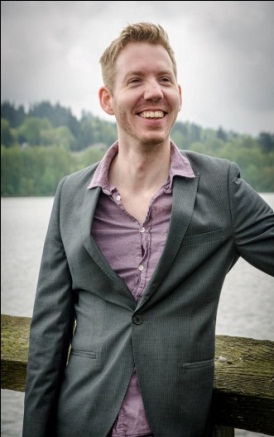 Look at teacher 看着老师  Kànzhe Lǎoshī Listen to teacher 听老师说   Tīng Lǎoshī shuōAnswer teacher 回答老师  Huídá LǎoshīBe quiet 安靜 ĀnjìngSit down 坐下 Zuò xià
Neil Teacher外國老師Wàiguó lǎoshī
You follow the rules and we have fun  &  watch video	你遵循规则，我们玩得开心 + 观看视频..Nǐ zūnxún guīzé, wǒmen wán dé kāixīn + guānkàn shìpín
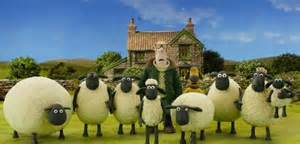 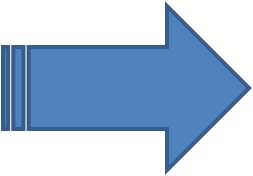 Shaun  the  sheep小羊肖恩
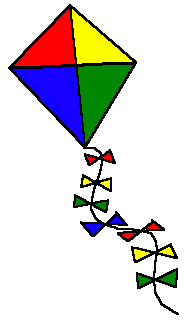 SHAPES
Shapes
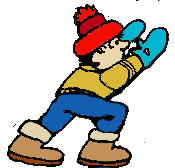 CIRCLE
Shapes
How many circle shaped things can you say?
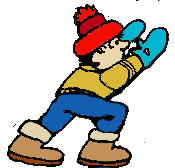 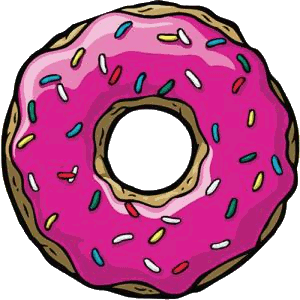 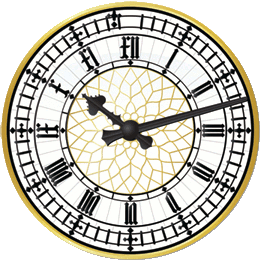 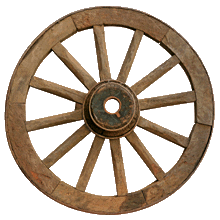 a doughnut
a wheel
a clock
Shapes
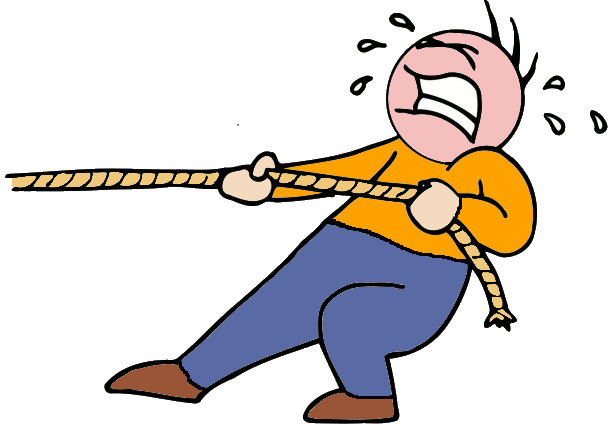 SQUARE
Shapes
How many square shaped things can you say?
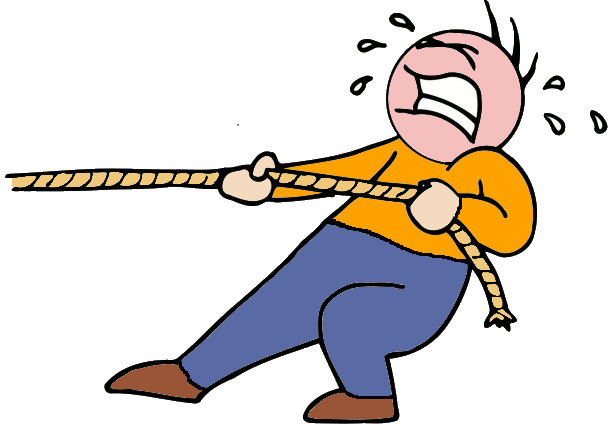 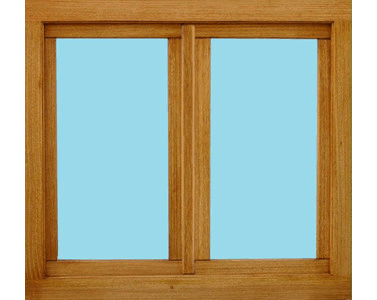 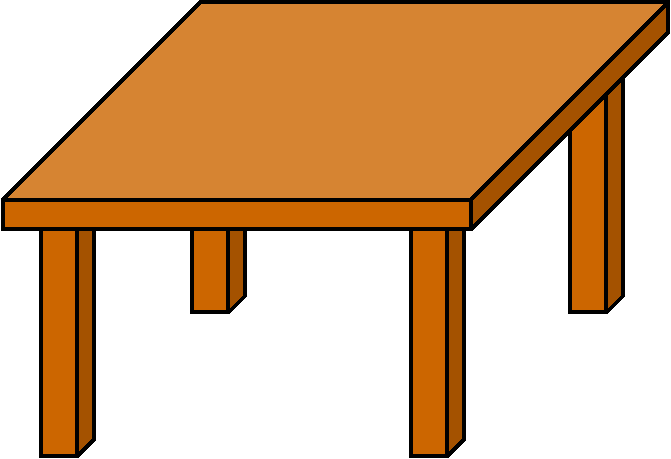 a window
a table
Shapes
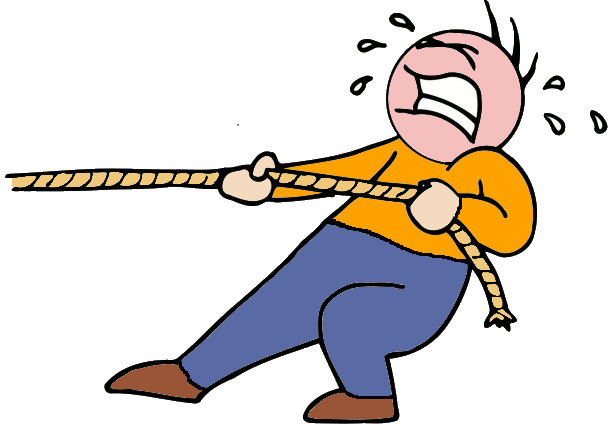 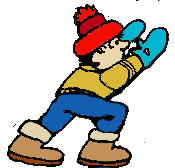 RECTANGLE
Shapes
How many rectangle shaped things can you say?
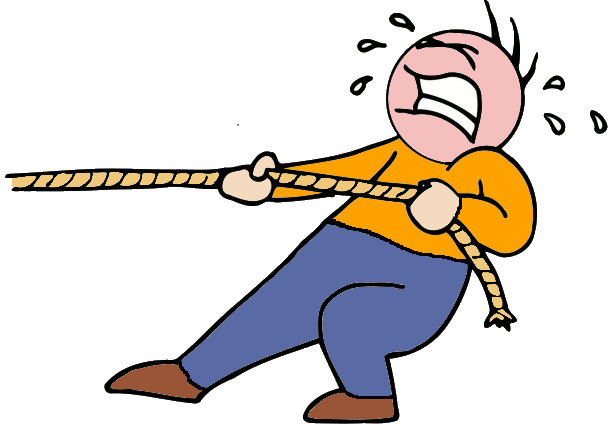 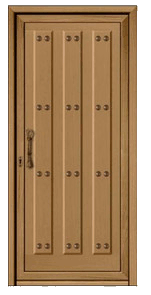 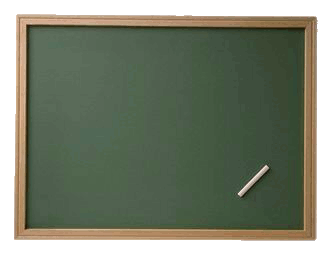 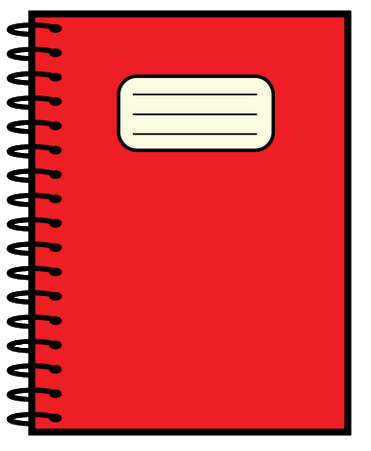 a blackboard
a notebook
a door
Shapes
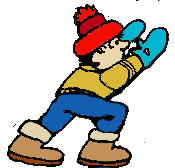 TRIANGLE
Shapes
How many triangle shaped things can you say?
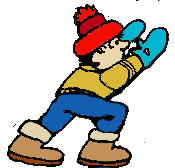 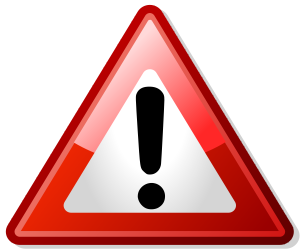 a Christmas tree
a roof
a danger sign
Shapes
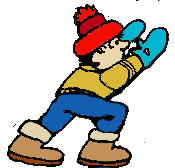 STAR
Shapes
How many star shaped things can you say?
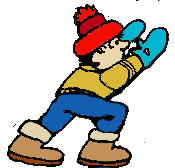 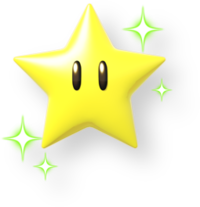 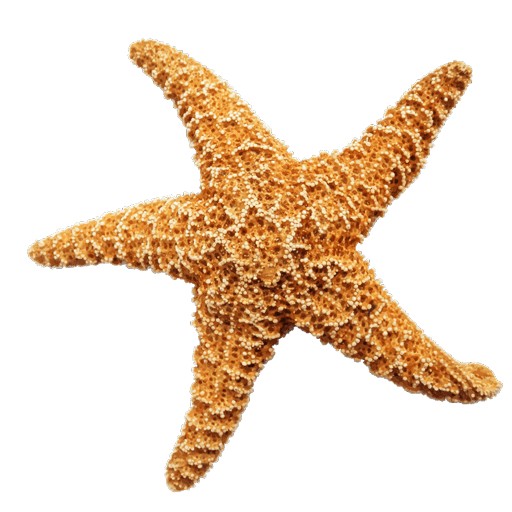 a star
a starfish
Shapes
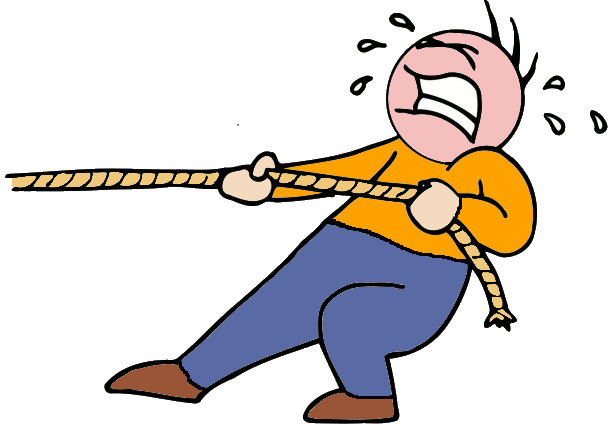 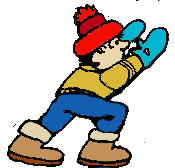 Let’s sing a songshapes by pancake manorhttps://www.youtube.com/watch?v=dsR0h50BiFQ
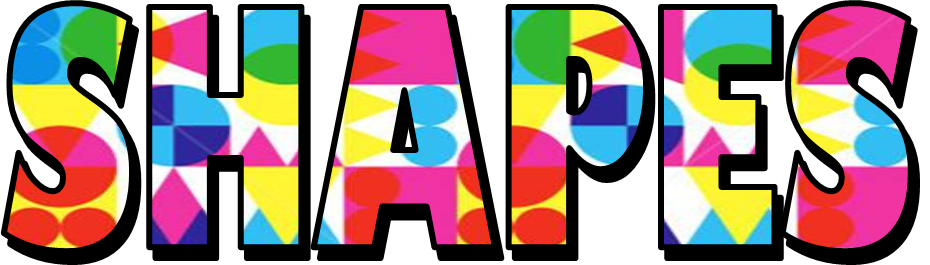 What shape is it?
Click on the star
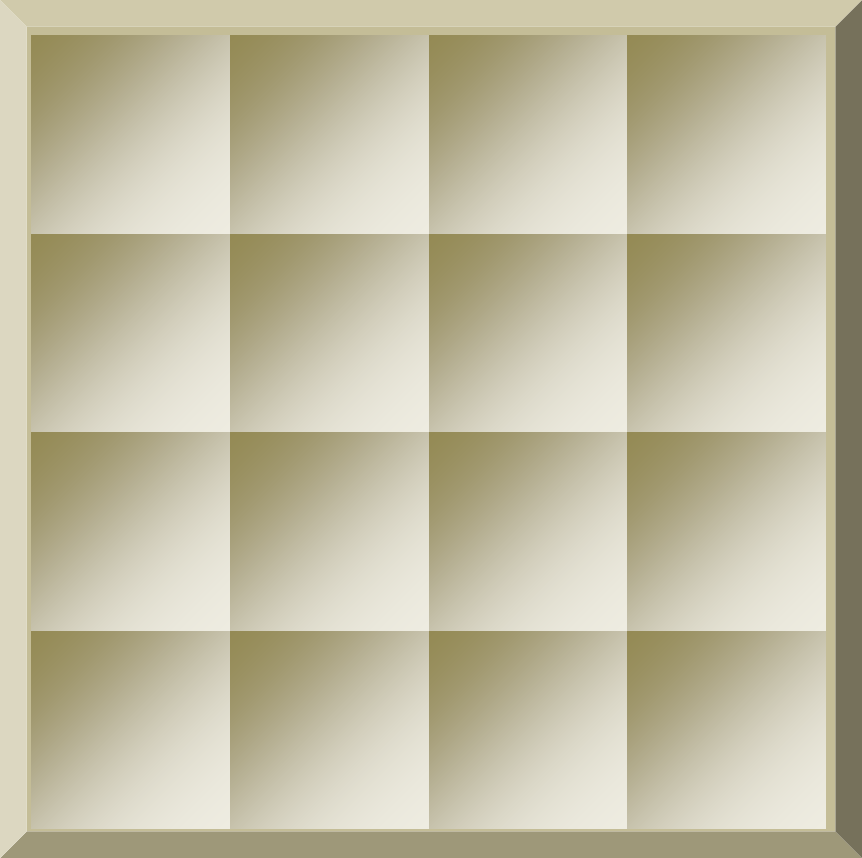 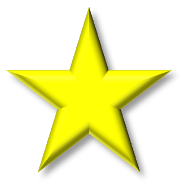 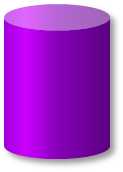 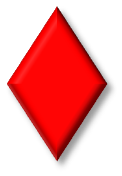 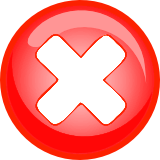 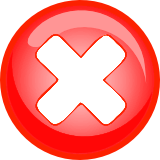 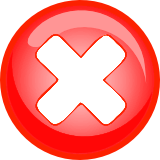 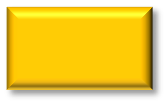 GREAT!
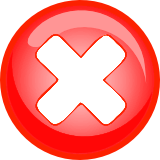 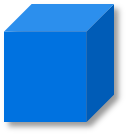 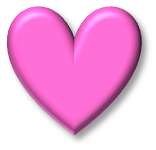 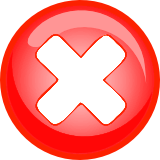 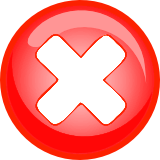 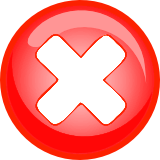 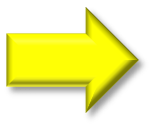 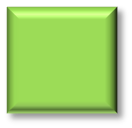 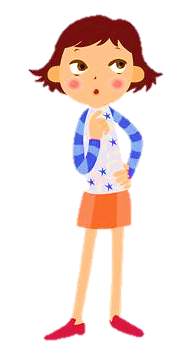 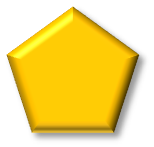 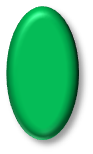 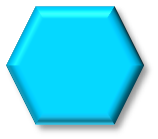 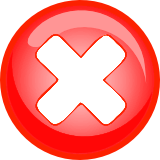 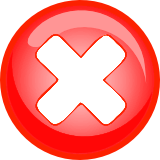 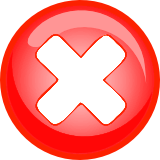 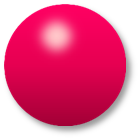 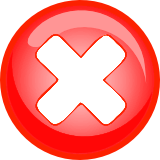 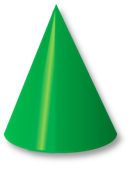 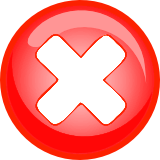 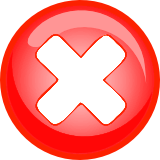 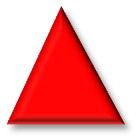 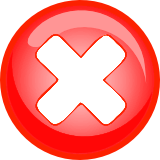 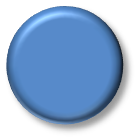 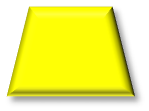 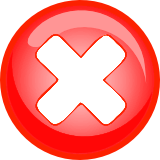 NEXT
Click on the circle
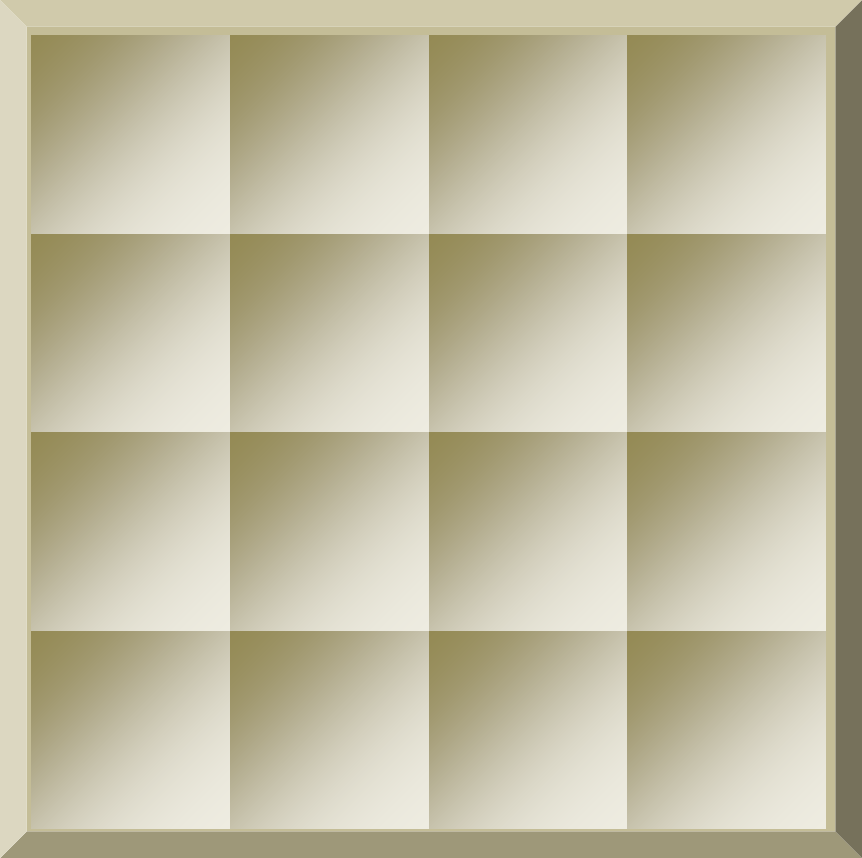 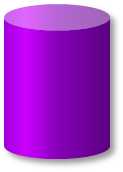 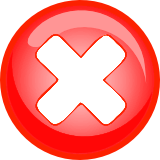 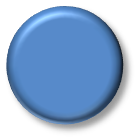 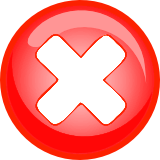 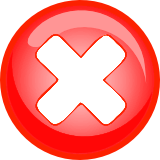 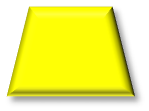 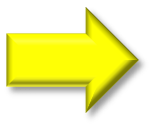 GREAT!
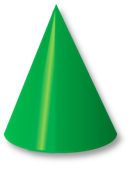 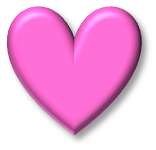 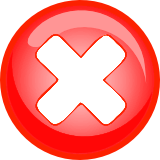 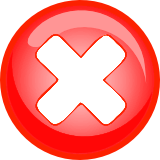 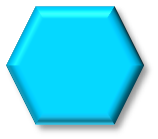 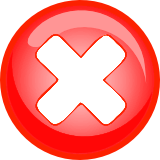 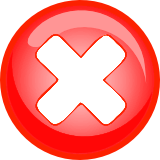 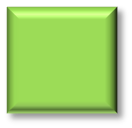 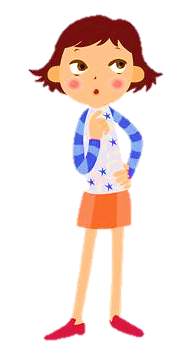 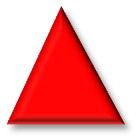 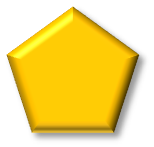 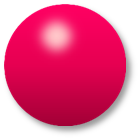 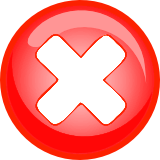 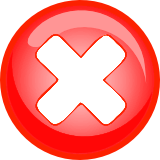 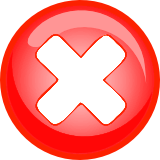 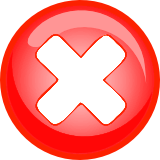 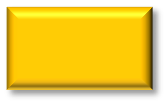 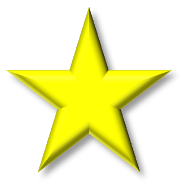 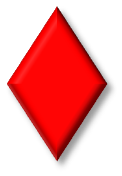 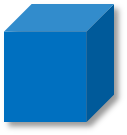 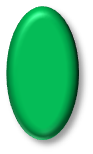 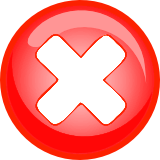 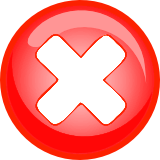 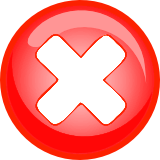 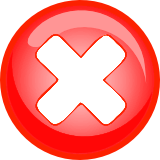 NEXT
Click on the square
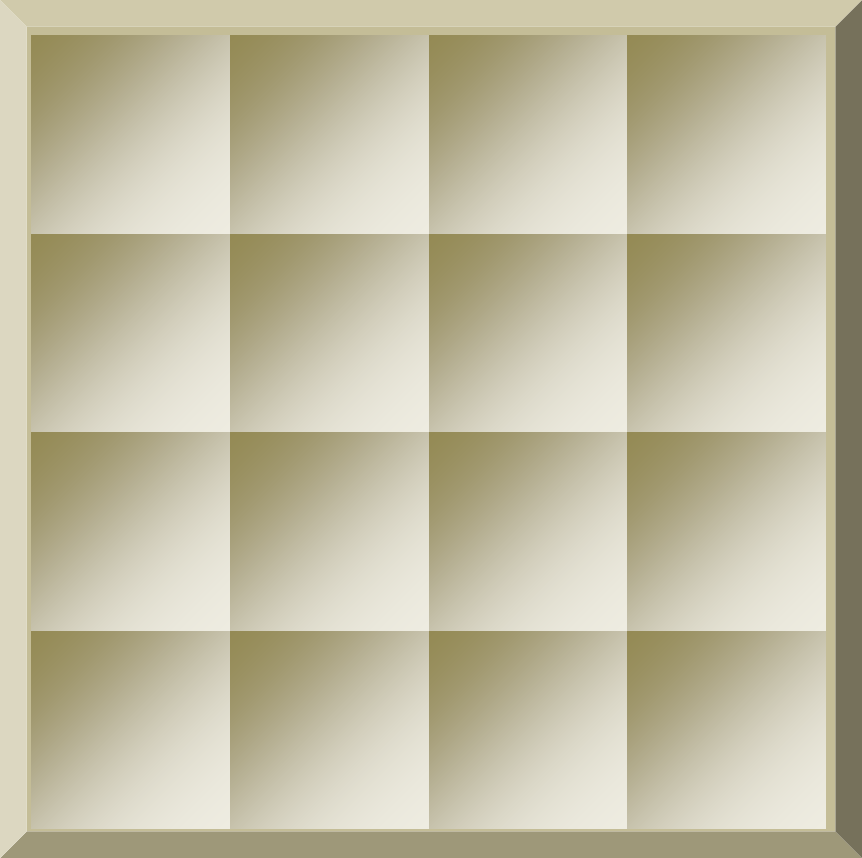 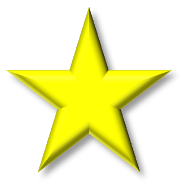 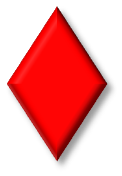 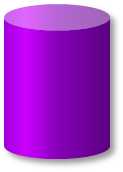 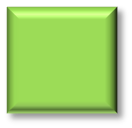 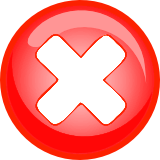 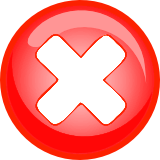 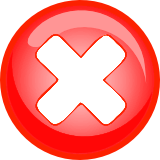 GREAT!
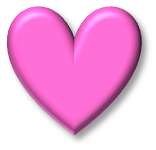 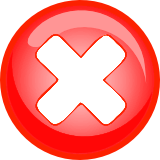 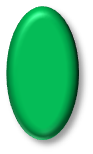 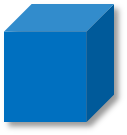 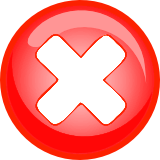 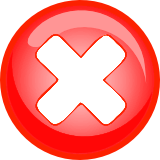 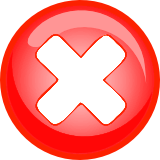 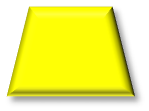 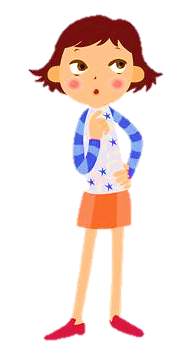 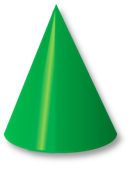 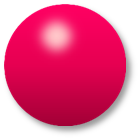 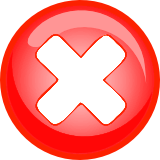 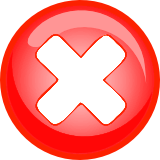 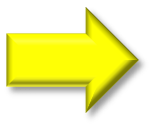 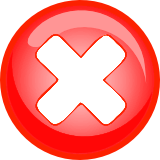 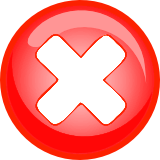 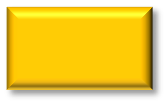 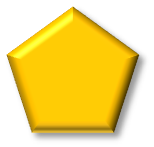 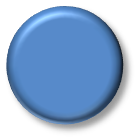 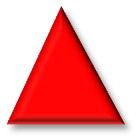 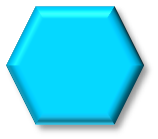 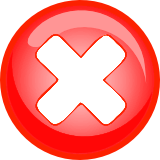 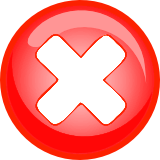 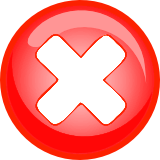 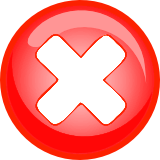 NEXT
Click on the triangle
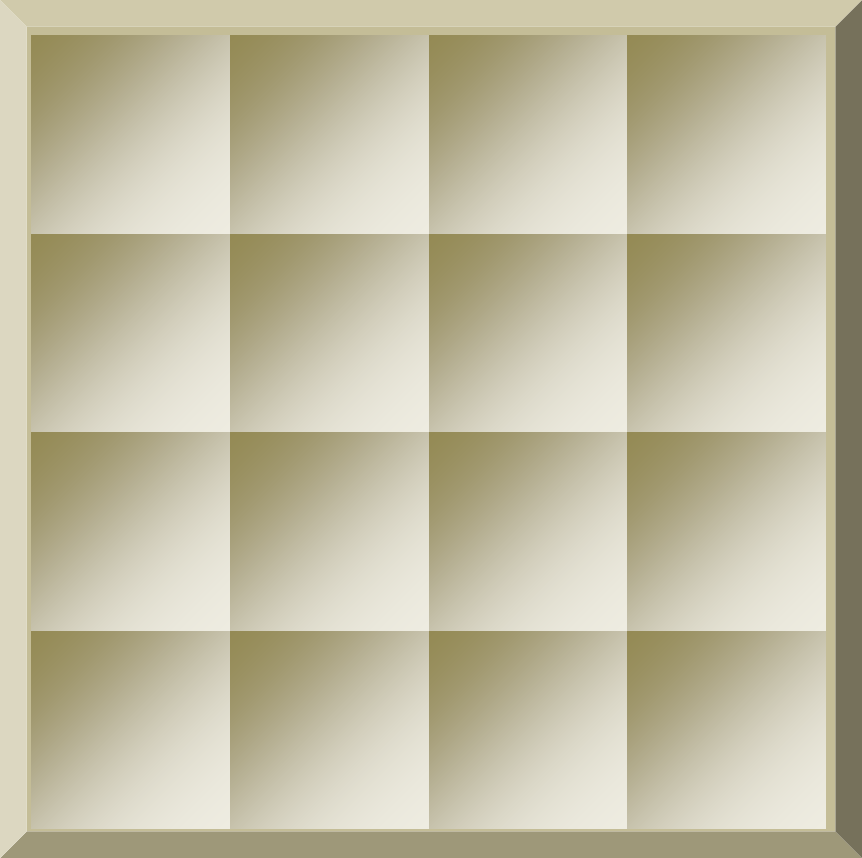 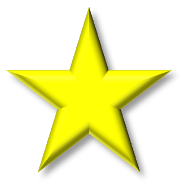 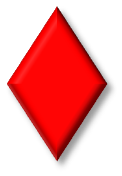 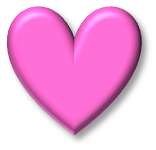 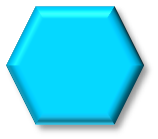 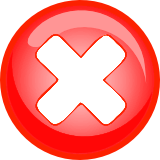 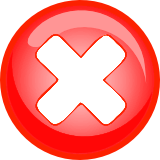 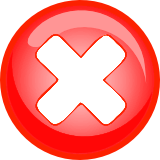 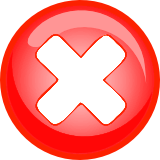 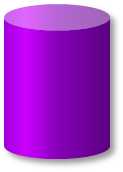 GREAT!
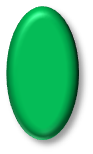 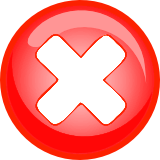 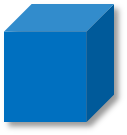 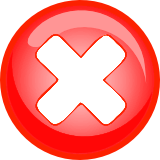 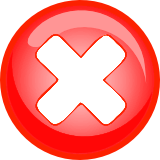 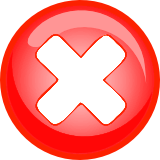 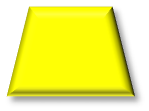 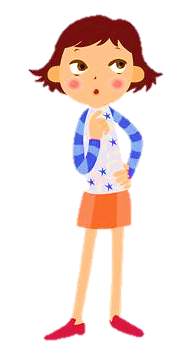 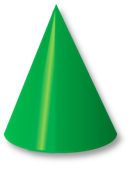 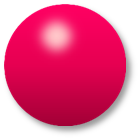 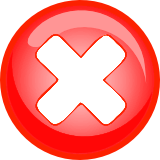 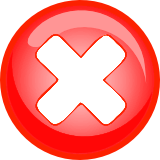 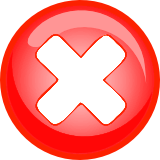 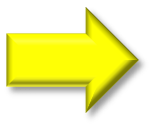 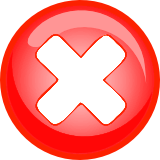 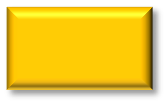 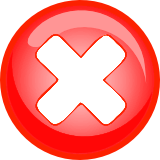 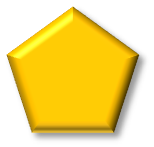 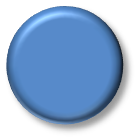 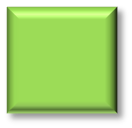 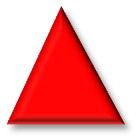 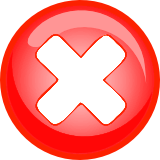 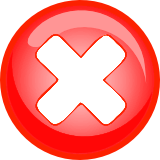 NEXT
Click on the rectangle
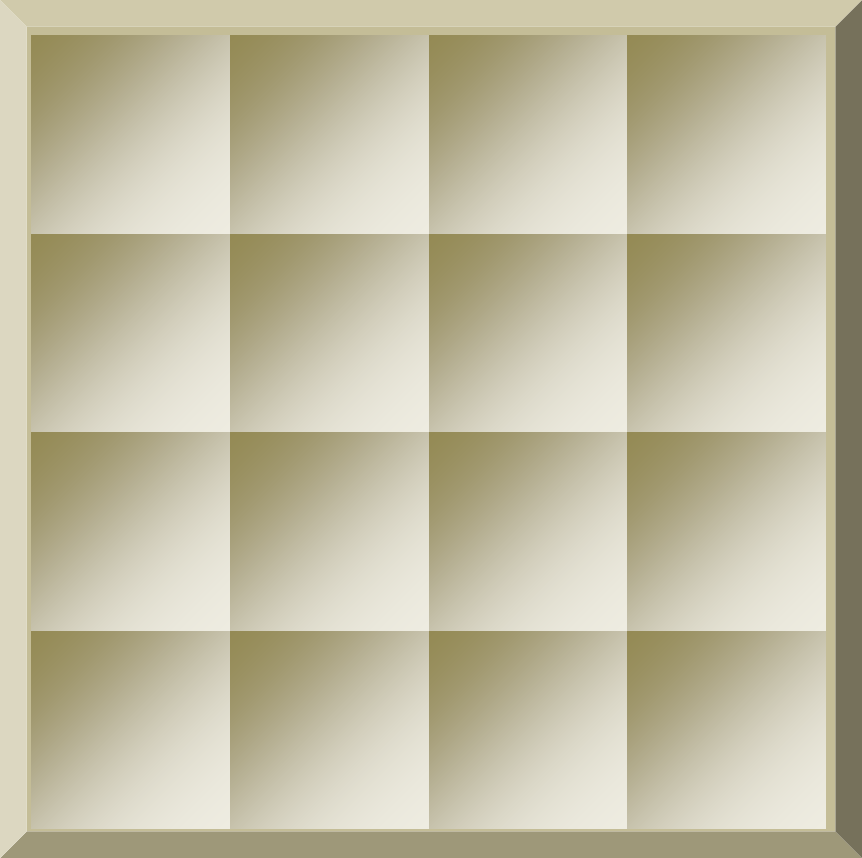 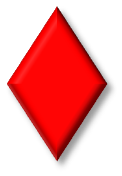 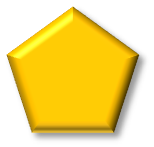 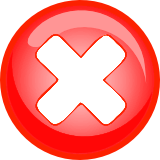 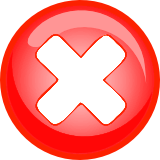 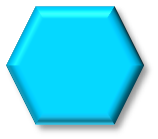 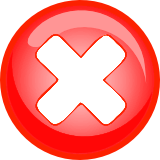 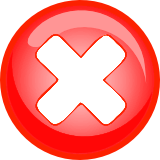 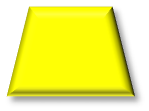 GREAT!
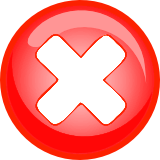 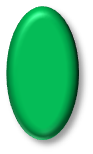 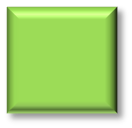 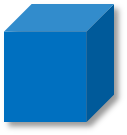 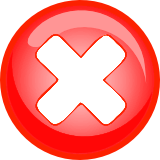 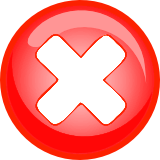 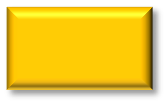 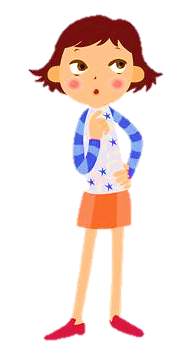 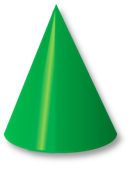 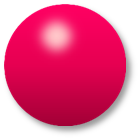 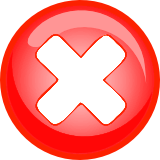 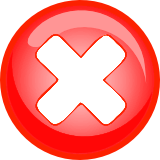 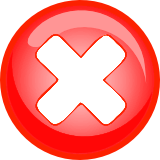 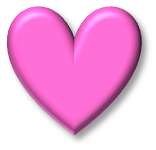 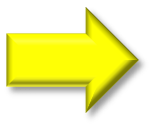 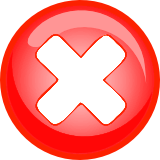 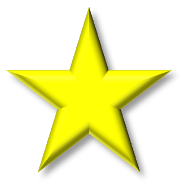 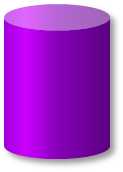 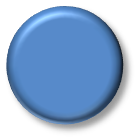 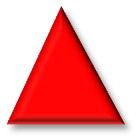 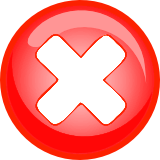 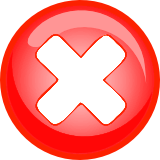 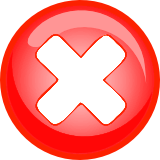 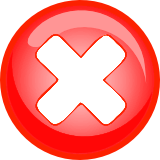 NEXT
Click on the heart
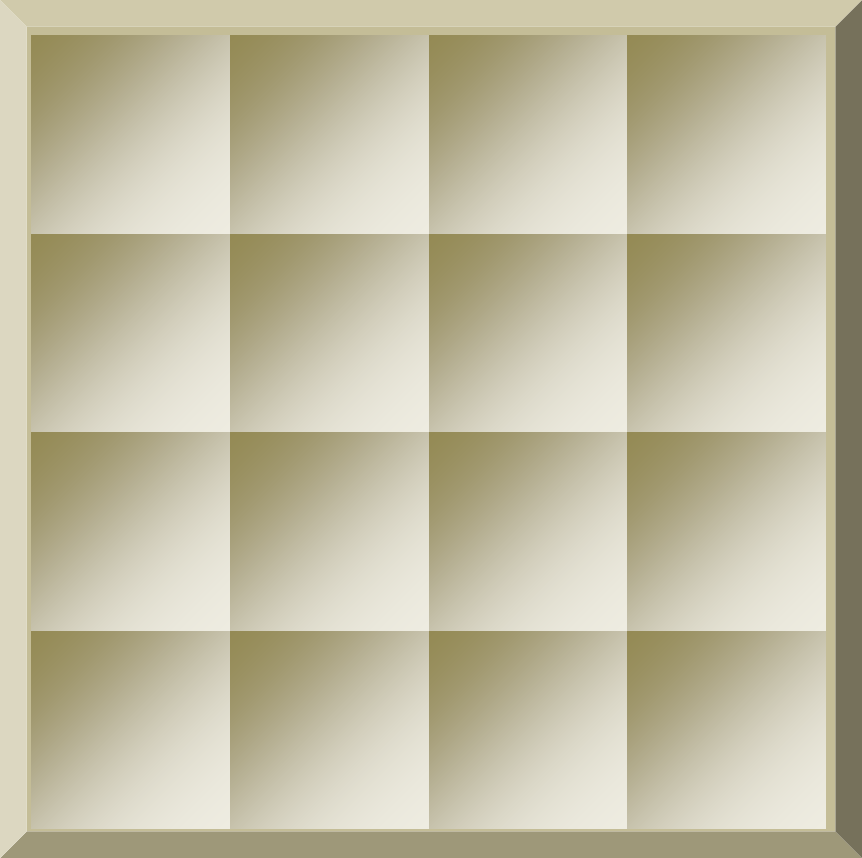 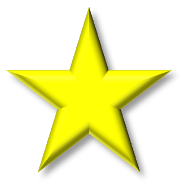 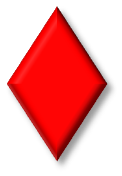 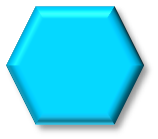 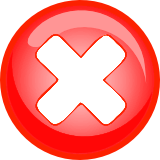 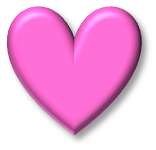 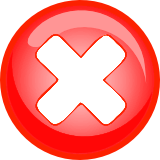 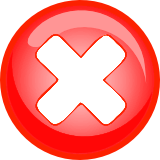 GREAT!
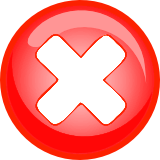 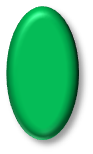 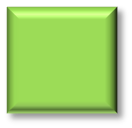 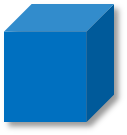 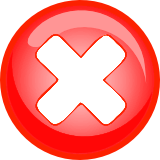 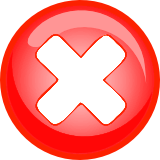 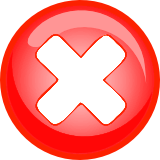 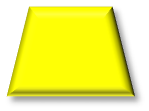 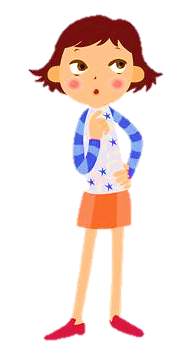 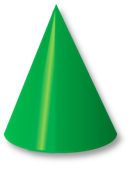 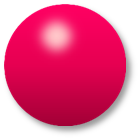 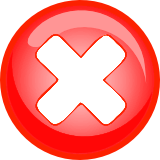 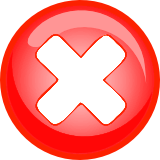 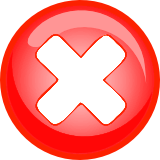 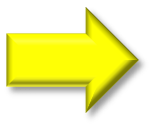 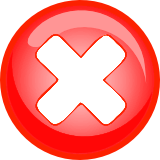 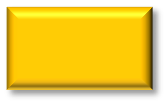 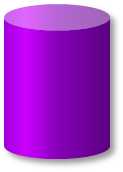 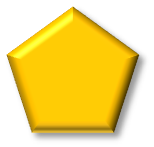 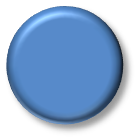 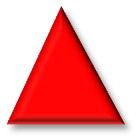 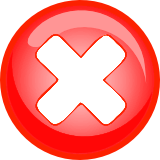 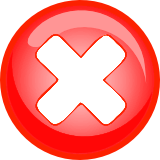 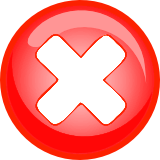 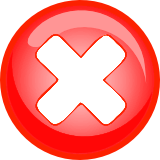 NEXT
Biscuits!
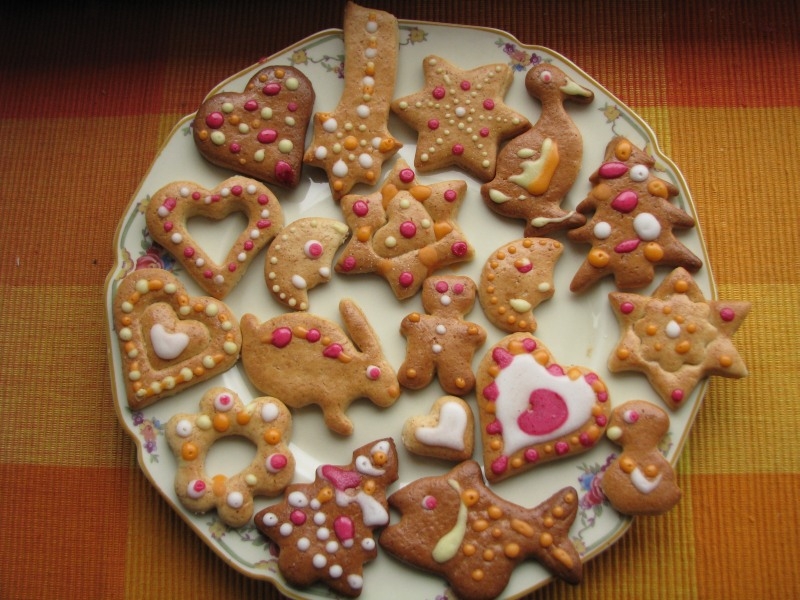 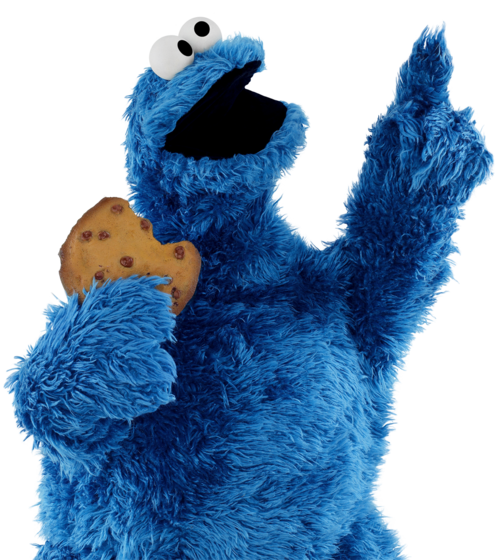 Look at my biscuit. It’s a _ _ _ _ _
Circle
Look at my biscuit. It’s a _ _ _ _ _
Square
Look at my biscuit. It’s a _ _ _ _ _
Rectangle
Look at my biscuit. It’s a _ _ _ _ _
Triangle
Look at my biscuit. It’s a _ _ _ _ _
Star
Look at my biscuit. It’s a _ _ _ _ _
Heart
Shapes
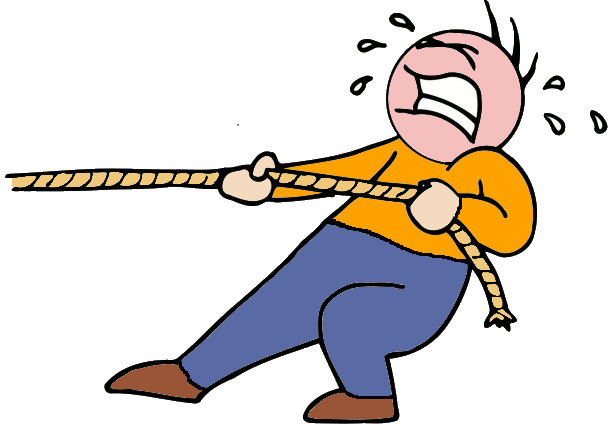 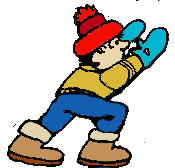 Let’s sing a songshapes song by little kidshttps://www.youtube.com/watch?v=XlcX3G_2UvA
Making Shapes
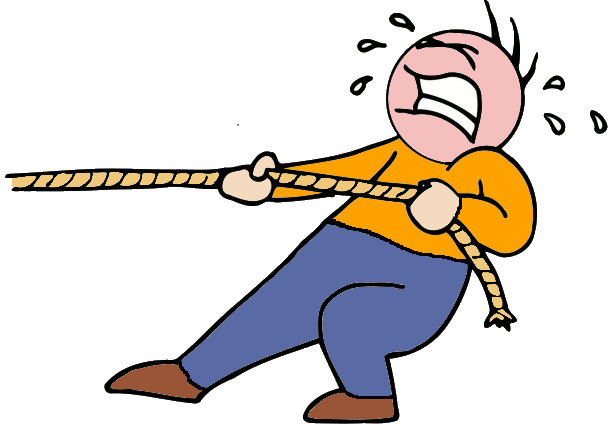 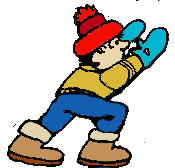 Let’s play a game